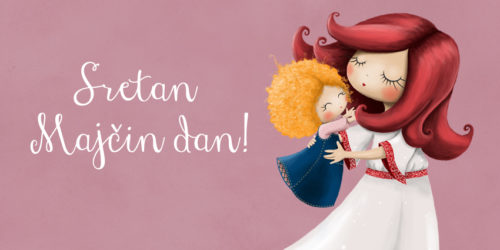 Majčin dan
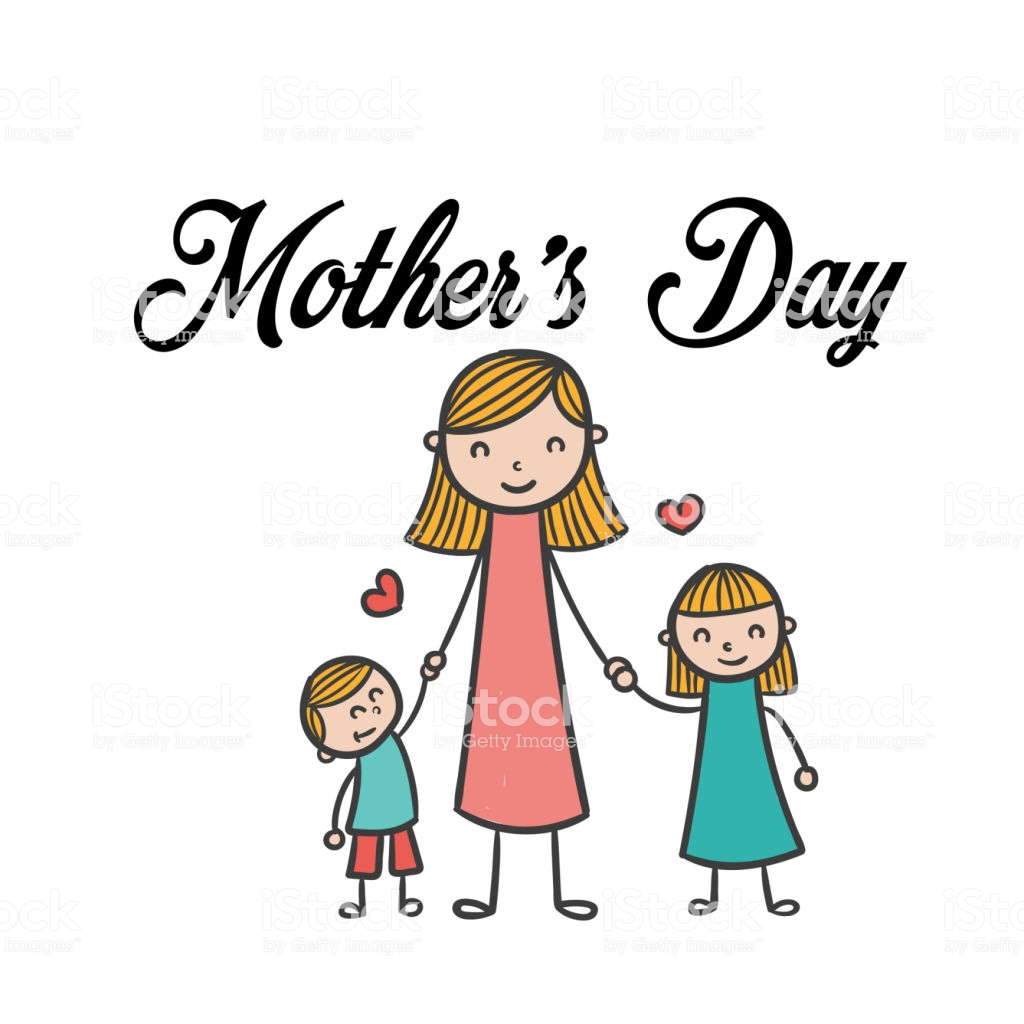 Dragi učenici,Majčin dan slavimo druge nedjelje u mjesecu svibnju.
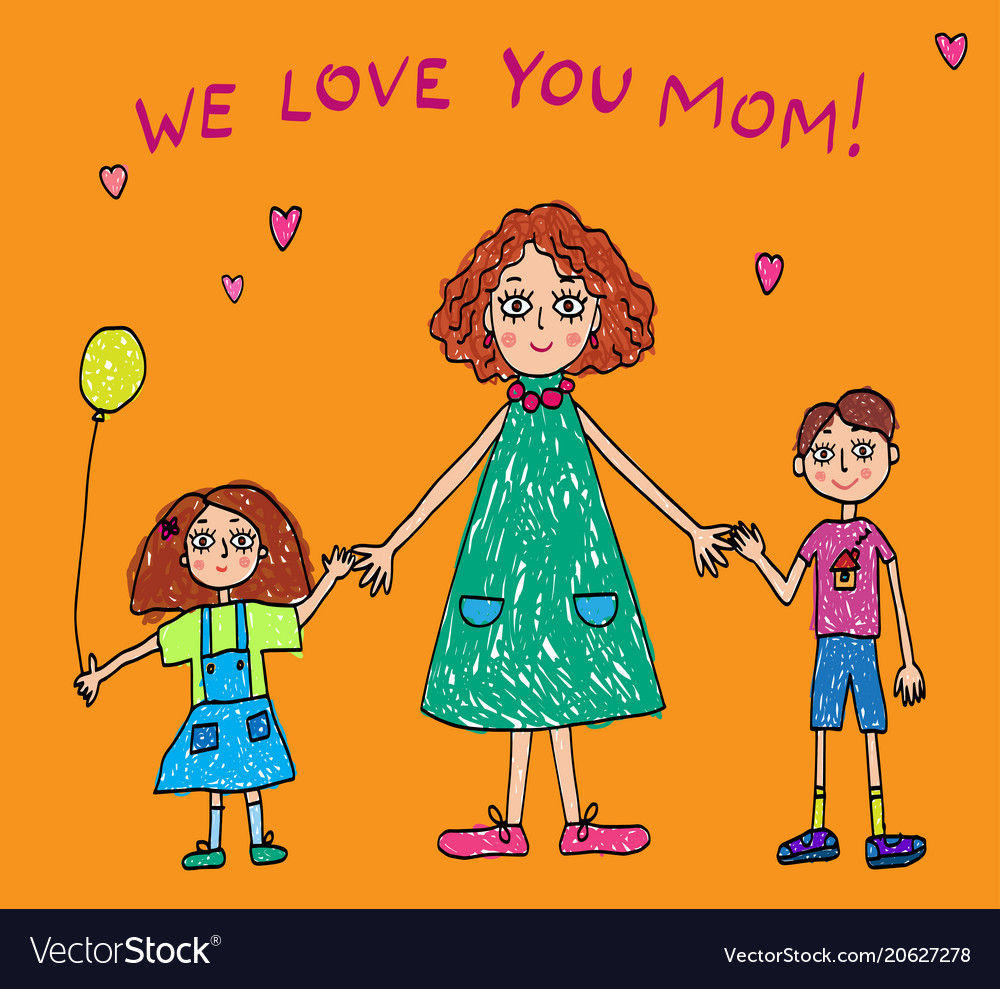 Ove godine taj dan se obilježava u nedjelju 10. svibnja.
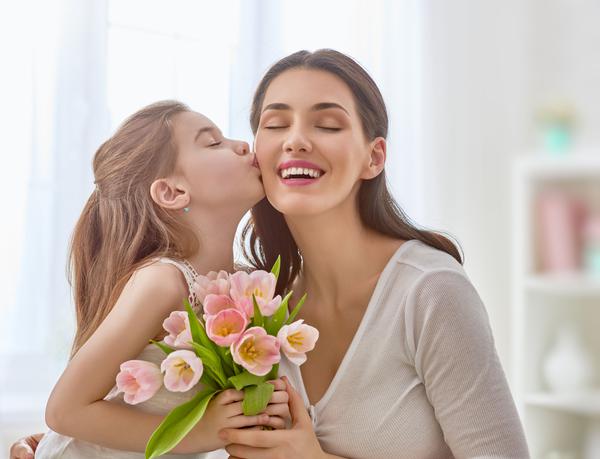 Majke i bake uglavnom se darivaju cvijećem te čestitkama i malim poklonima koje su izradila njihova djeca i unuci.
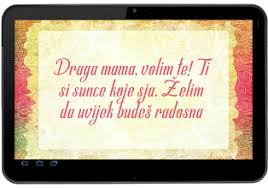 Noću često kad već zaspim
i kad soba već opusti,
k'o laticu ruže, mama
na moj obraz cjelov spusti.

Ona moje male tuge
zagrljajem toplim tješi,
a svakoj se mojoj sreći
k'o najljepšem daru smiješi.

Njeni prsti kao lahor
pređu preko moje kose,
a njene me priče lako
u daleka carstva nose.

Njena ljubav mene grije,
njeno srce za me bije,
znam: nada mnom uvijek bdije majka
- biće najmilije.
Ratko ZvrkoMajka
http://www.pjesmicezadjecu.com/majcin-dan/majka-dp4.html
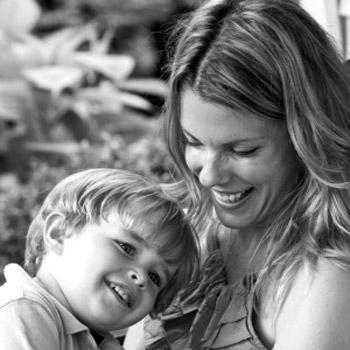 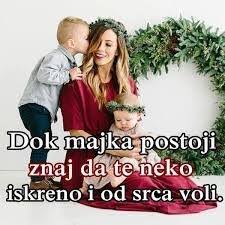 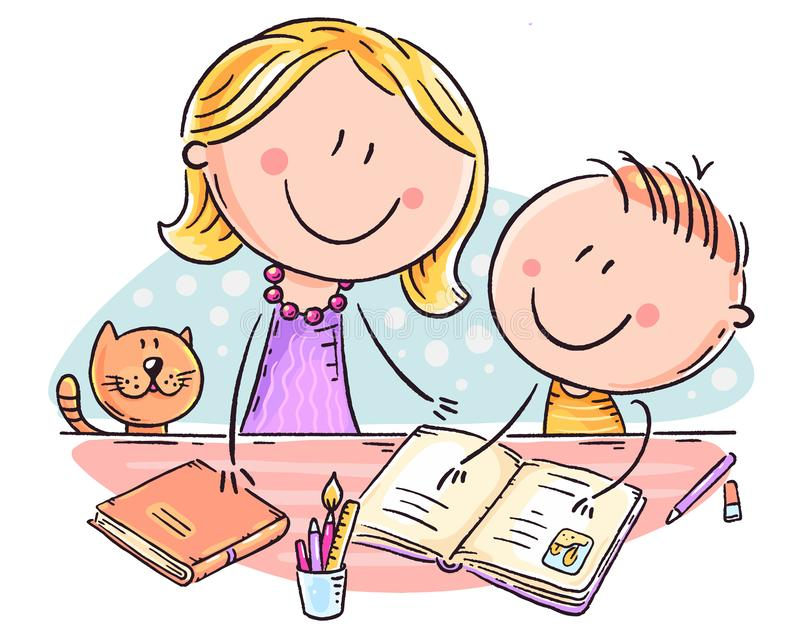 Možeš i ti svoju mamu iznenaditi za Majčin dan. Možeš joj nešto nacrtati, napisati pjesmicu, pomoći u kućanskim poslovima… ili provedite dan radeći ono što ti i mama najviše volite raditi zajedno.
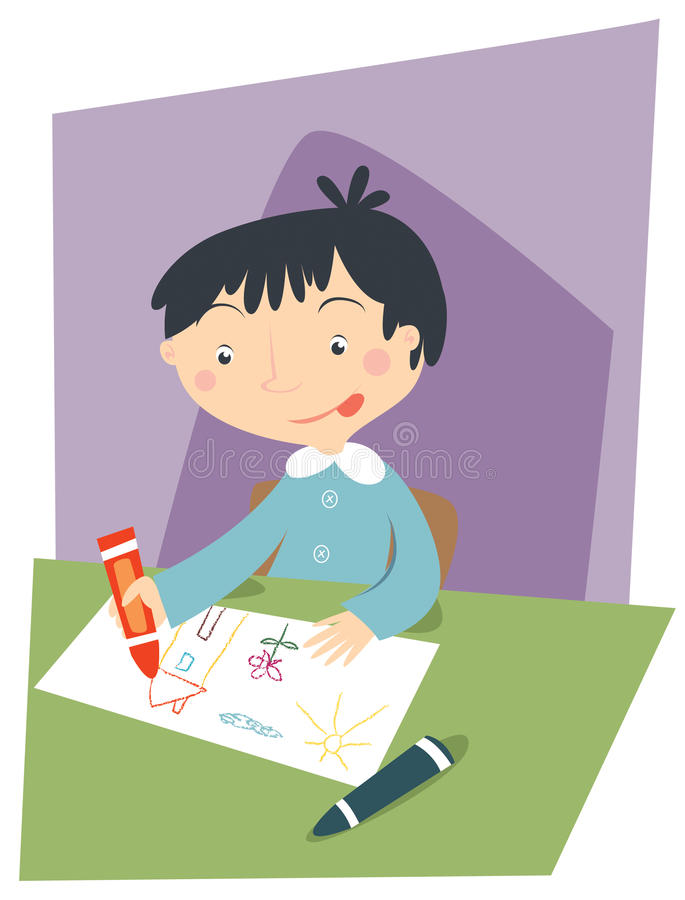 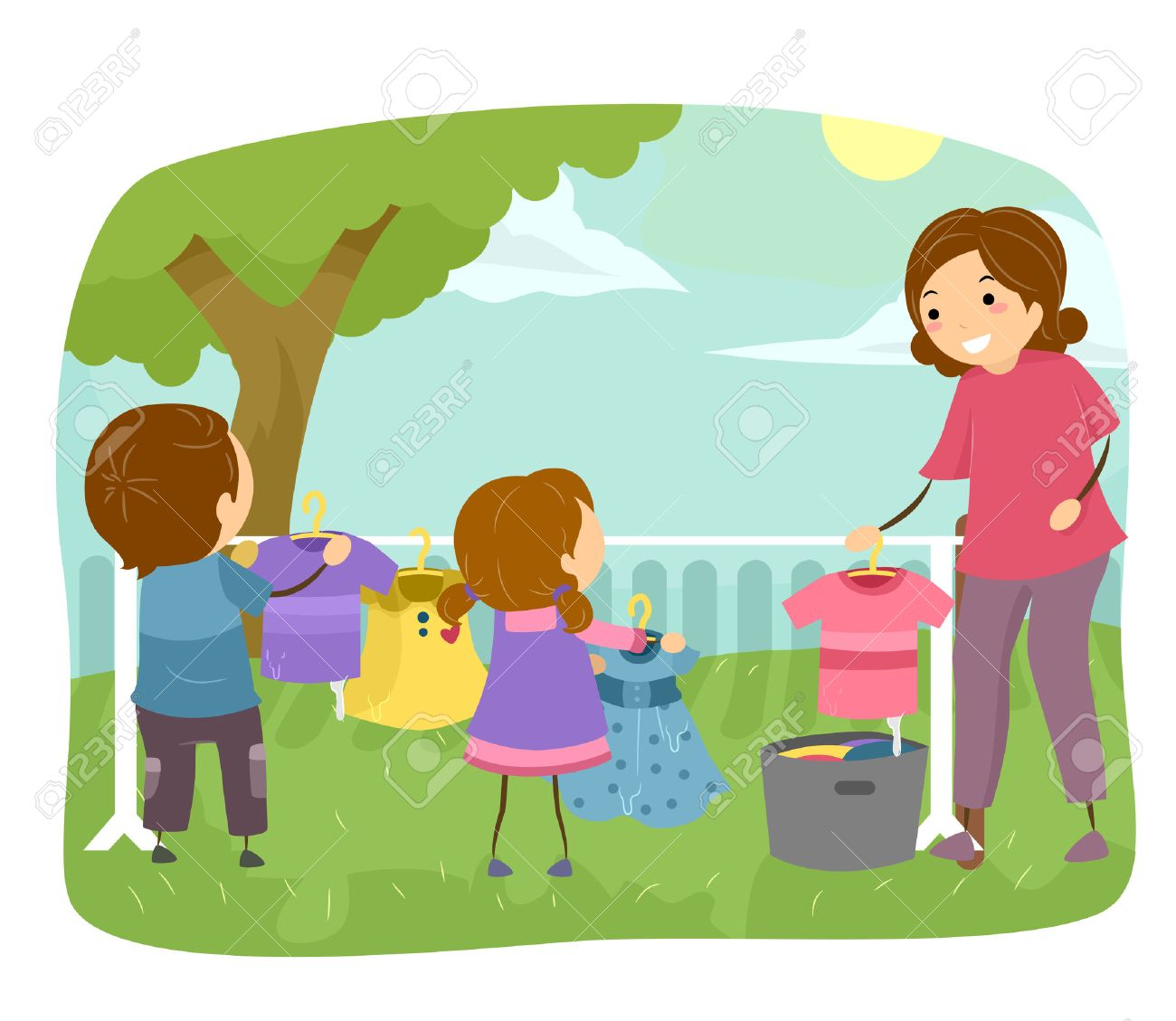 Ako se odlučiš iznenaditi mamu crtežem ili pjesmom, svakako
slikaj i pokaži svojoj učiteljici.


Uživaj sa svojom obitelji!